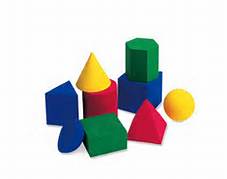 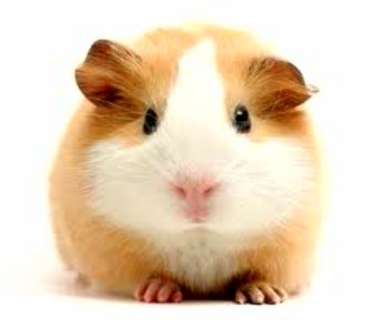 Hands-On Manipulatives
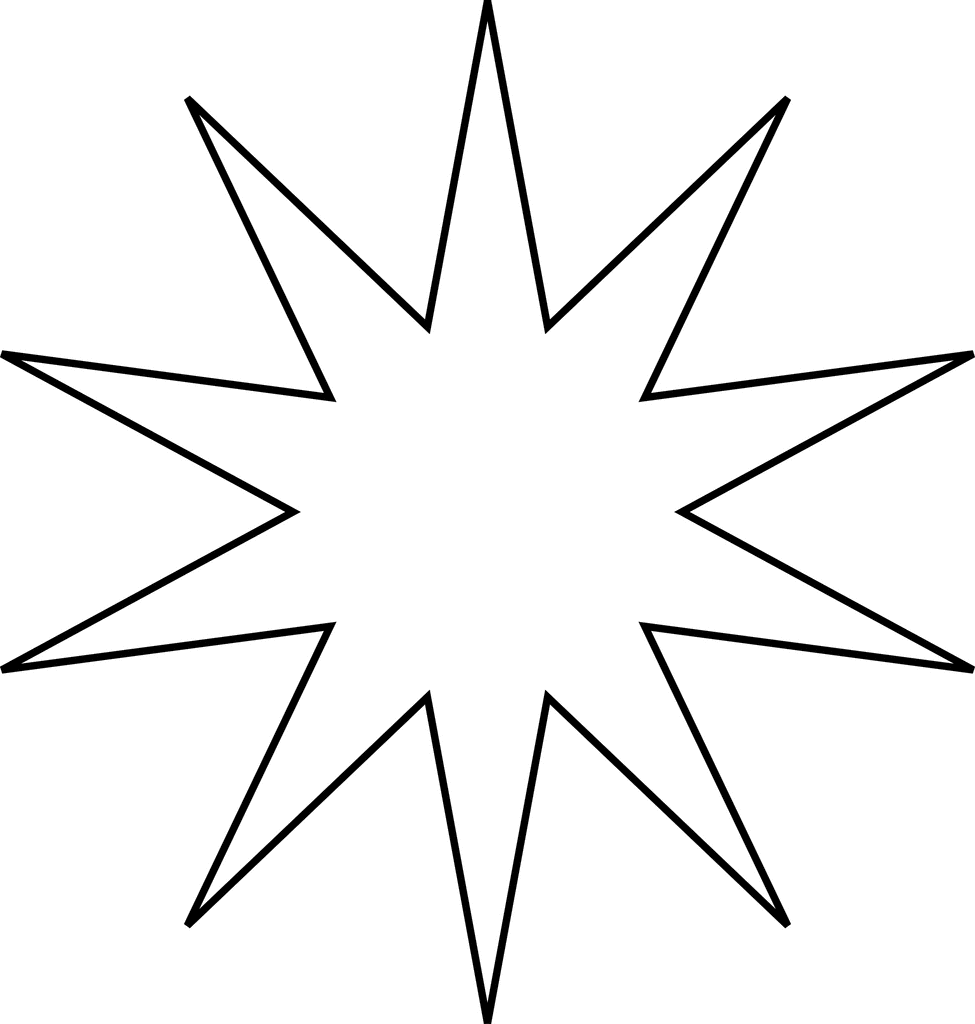 Modeling
Realia
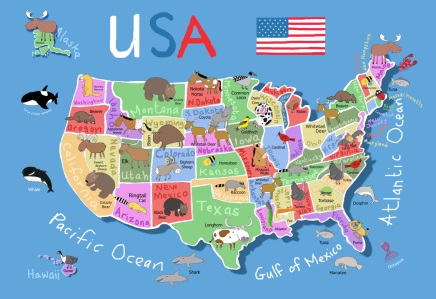 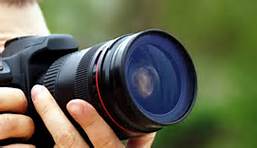 Comprehensible
 Input
 Techniques
Pictures
Maps
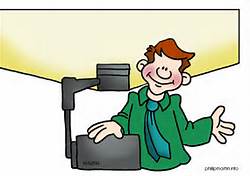 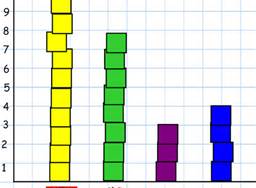 Using Overhead Projector
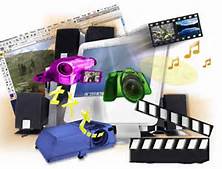 Graphs
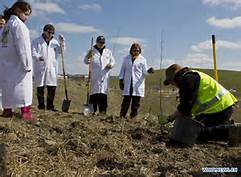 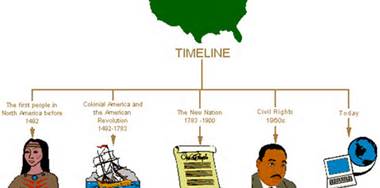 Multimedia
Demonstration
Timelines